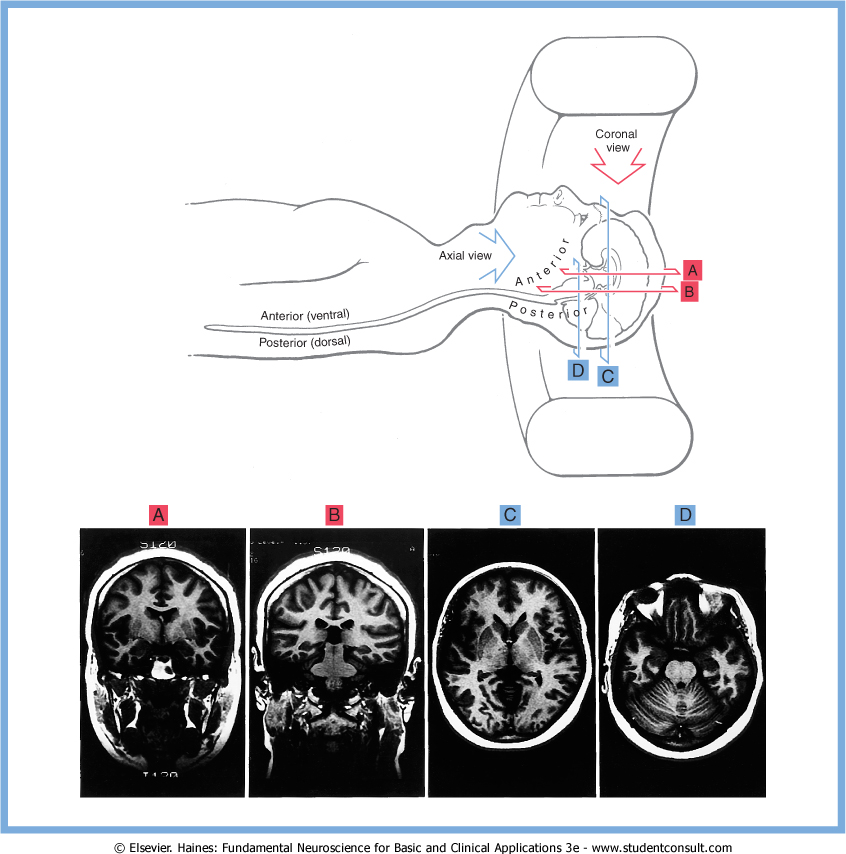 The Brain in MRI and CT
MRI are taken by a rotating magnetic field 

 CT scans are taken by rotating  X-ray source
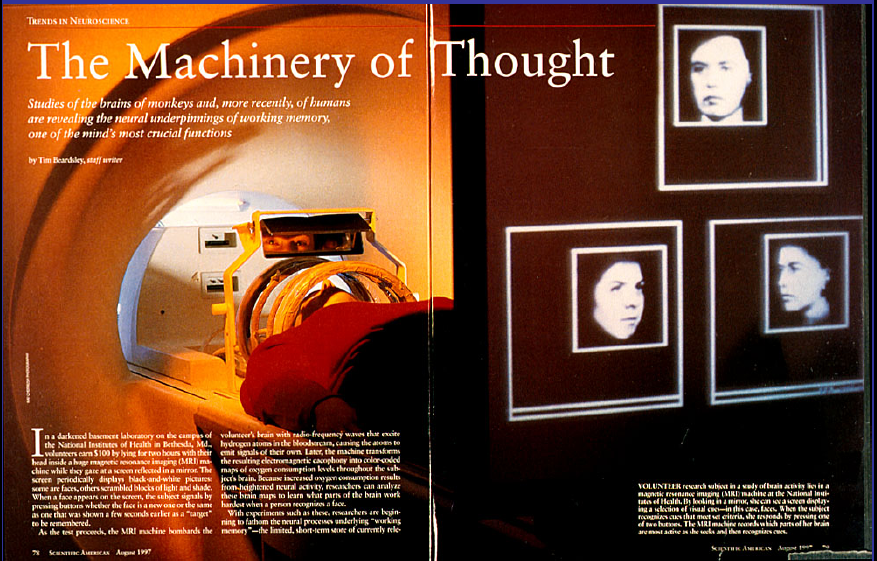 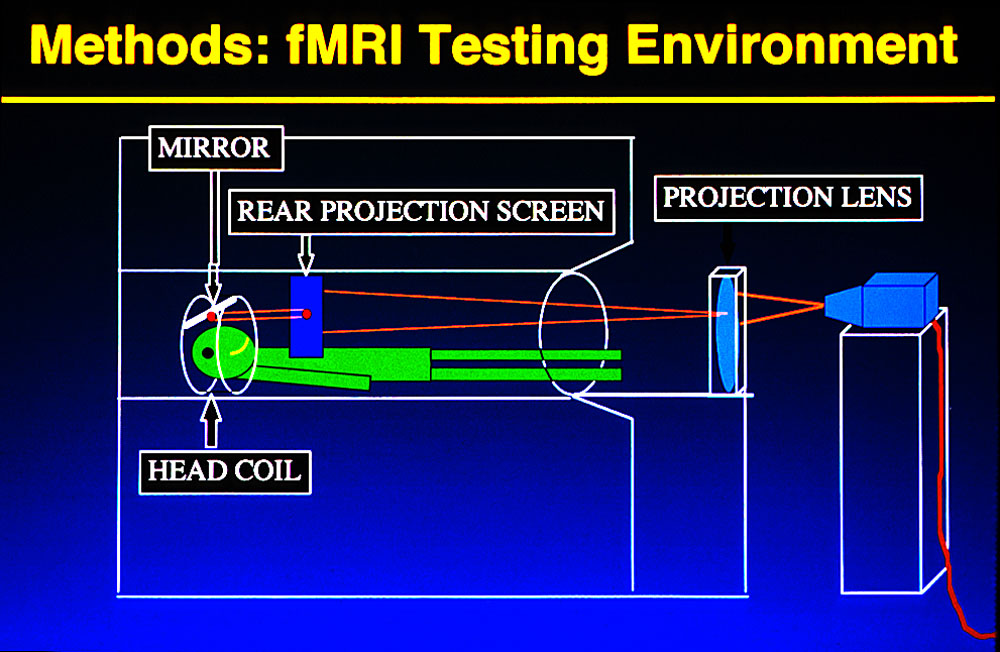 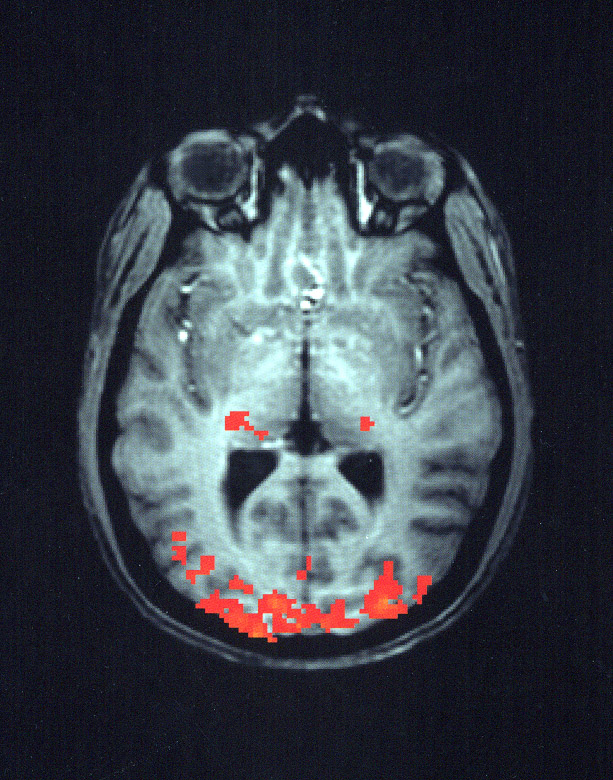 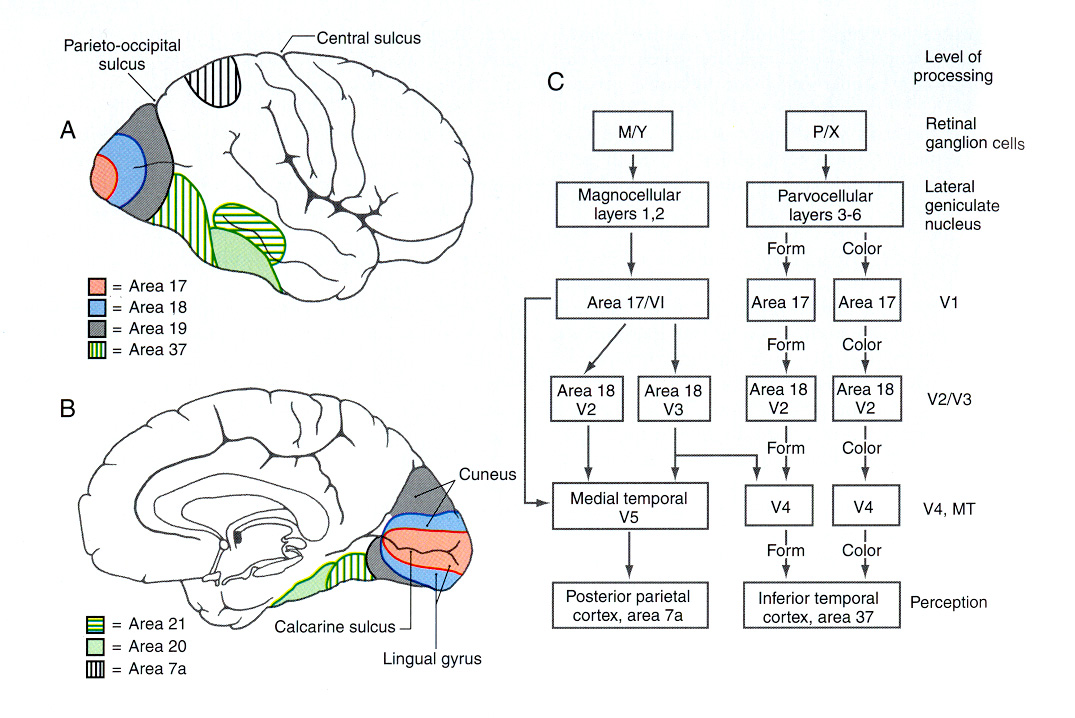 Ventral “What” pathway
Carries information about static object properties such as colour, luminance, stereopsis and pattern recognition.
Slow pathway from P-ganglion cells (through laminae 3-6 of LGN, V1) to V2, V4 and inferior temporal cortex
Dorsal “Where” pathway
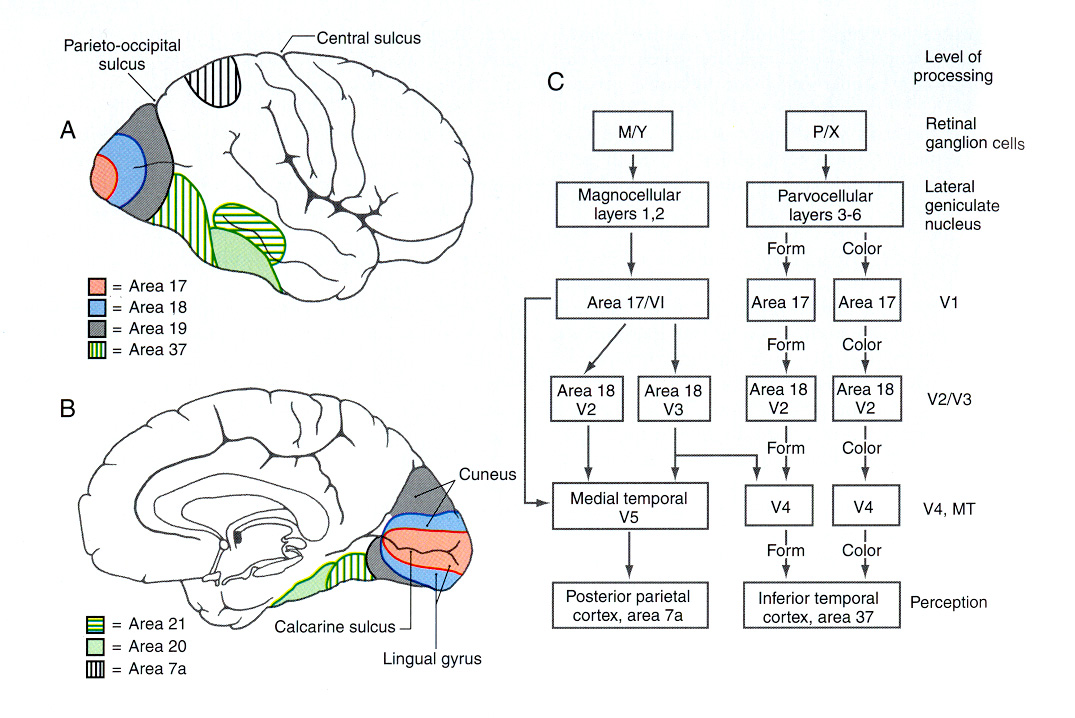 Information about dynamic object properties- motion and spatial relationships
Fast pathway for transient visual signals
Pathway to V1, V2, MT, medial superior temporal and parietal lobe
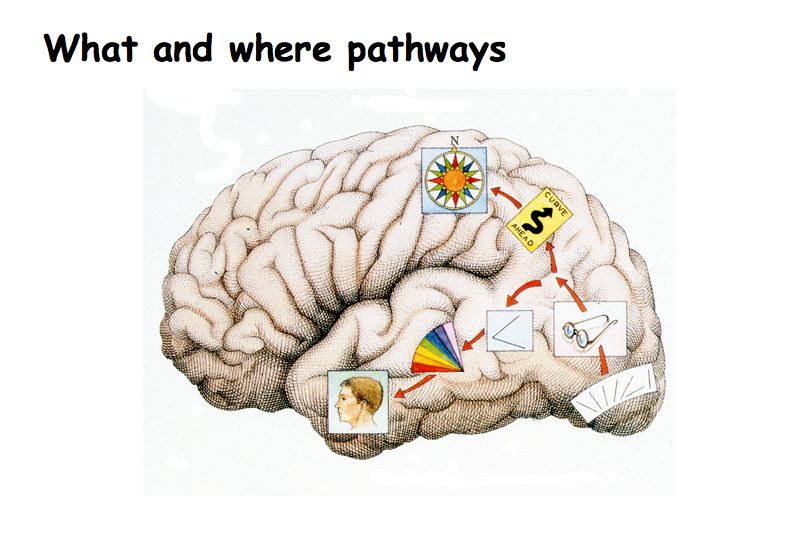 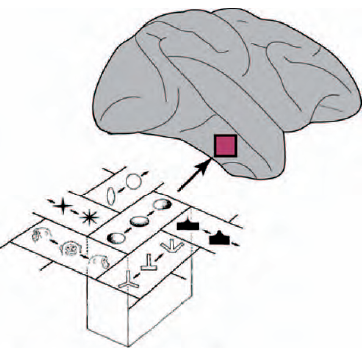 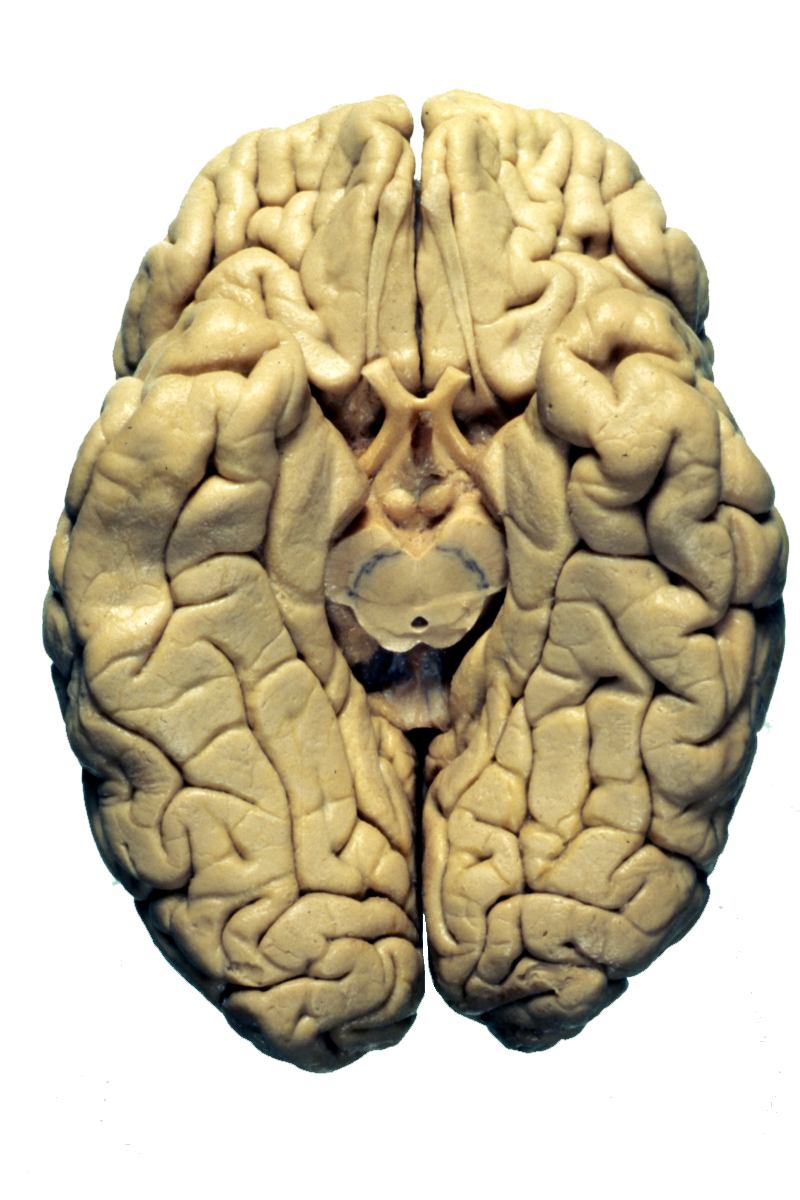 Occipitotemporal
gyri
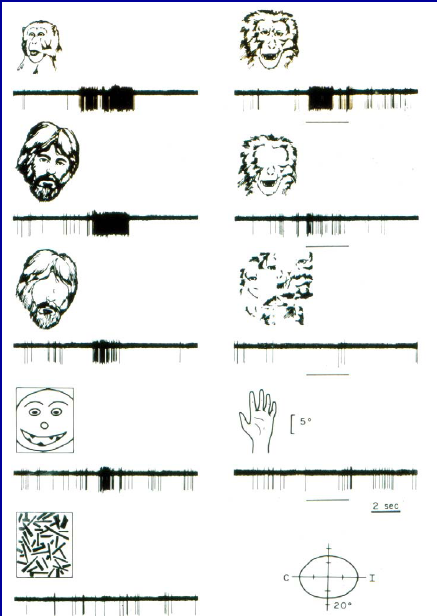 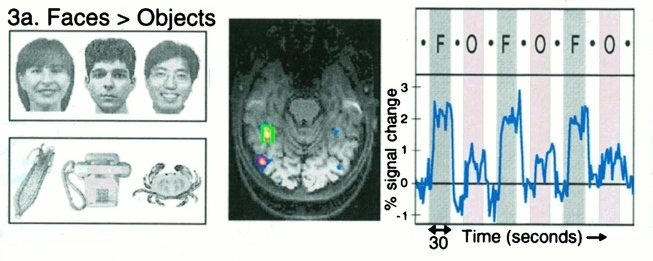 Kanwisher , McDermott, and Chun, 1997
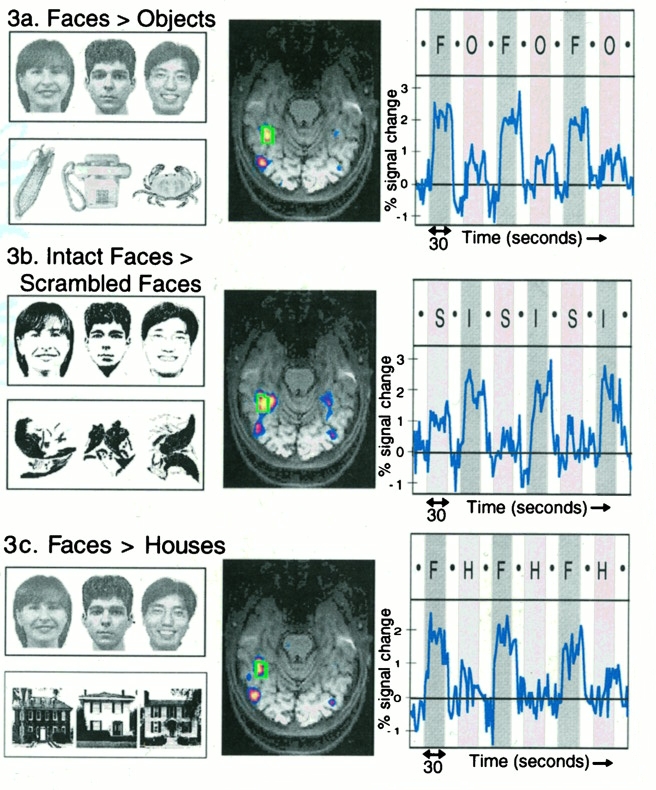 Kanwisher , McDermott, and Chun, 1997
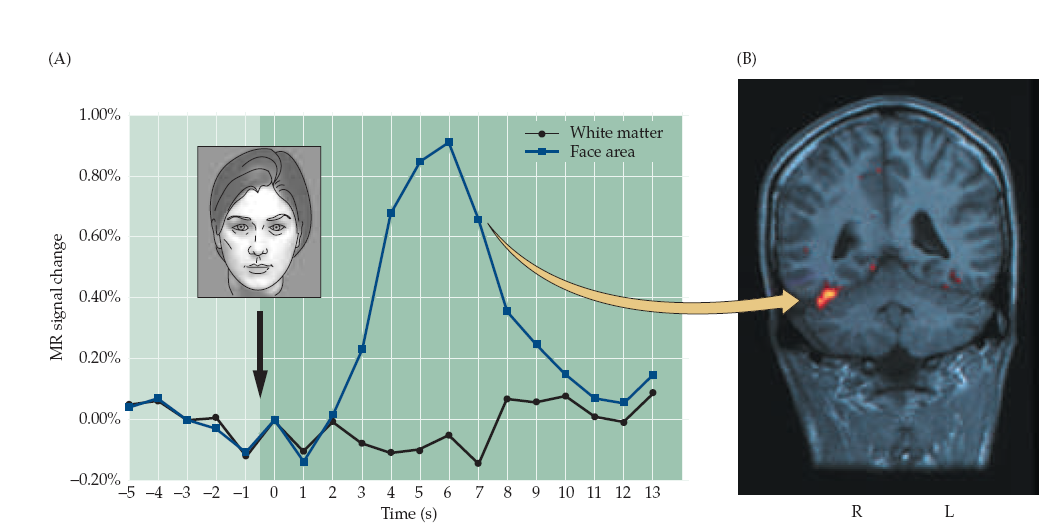 Prosopagnosia
Prosopagnosia- 
Inability to recognize or learn faces
Identify people by other cues- gait, mannerisms or facial features- spectacles, gait